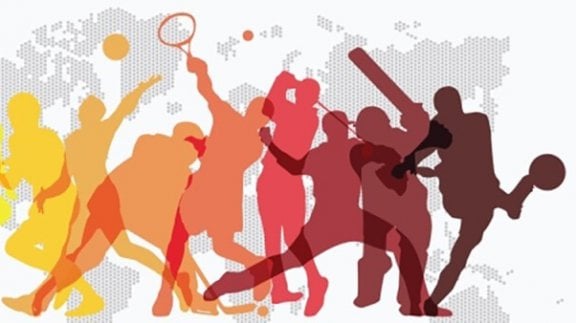 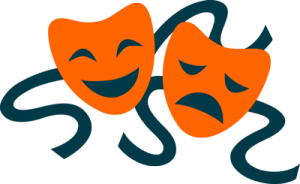 Eğitimde Yaratıcı Drama ve Beden ve Beden Eğitimi
Eğitimde Yaratıcı Drama
Eğitimin tüm kademelerinde ve yaş gruplarında uygulanabilmektedir.
Adıgüzel, Ö. (2018). Eğitimde Yaratıcı Drama. Ankara: Yapı Kredi Yayınları.
Eğitimde Yaratıcı Drama
1
Yaratıcı Dramanın Bir Araç veya Bir Yöntem Olarak Kullanımı
2
Yaratıcı Dramanın Bir Ders Olarak Kullanımı
Sample text
This is a sample text.
Insert your desired text here.
Adıgüzel, Ö. (2018). Eğitimde Yaratıcı Drama. Ankara: Yapı Kredi Yayınları.
Yaratıcı Dramanın Bir Araç veya Bir Yöntem Olarak Kullanımı
Yaratıcı drama, 
bazı derslerin amaçlarına daha etkili ulaşmada etkin olarak kullanılabilecek yöntemsel bir işleve sahiptir.
Adıgüzel, Ö., Metinnam, İ., & Özen, Z. (2014). Yaratıcı Drama Bibliyografyası. Ankara: Pegem Akademi.
Yaratıcı Dramanın Bir Araç veya Bir Yöntem Olarak Kullanımı
Duygularının Sağlıklı Bir Biçimde Dışa Vurulması
Yaratıcılık ve Yazılı- Sözlü İletişim Becerilerinin Geliştirilmesi
Farklı ve Eleştirel Düşünme
Özgür Düşüncenin Gelişimi
Sınıf Ortamında Farklı Derslerde Bir Yöntem Olarak Yaratıcı Dramanın Kullanılması Neden     Gereklidir?
Adıgüzel, Ö., Metinnam, İ., & Özen, Z. (2014). Yaratıcı Drama Bibliyografyası. Ankara: Pegem Akademi.
Yaratıcı Dramanın Bir Amaç – Bir Ders Olarak  Kullanımı
Bir Ders Olarak Yaratıcı Drama,
kendi amaçları ve içeriğine, 
kendine özgü ölçme ve değerlendirme yaklaşımlarına 
sahiptir.
Yaratıcı Drama
Adıgüzel, Ö. (2018). Eğitimde Yaratıcı Drama. Ankara: Yapı Kredi Yayınları.
Niçin Eğitimde Yaratıcı Drama?
Ezbere yönelik, 
aşırı bilgi yüklü,
okul yaşamından zevk almaya yöneltmeyen, öğrenmenin duyuşsal, sezgisel yanını görmezden gelen, 
öğrencinin yaşayarak öğrenip kendi sentezlerine varamadığı bir eğitim anlayışıyla, 
yetiştirmek durumunda olduğumuz çağdaş insanın gereksinimlerinin karşılanamayacağı görülmektedir.
San, I. (1991). Yaratici Drama Egitsel Boyutlari. Dokuz Eylül Üniversitesi Buca Egitim Fakültesi I.İzmir Egitim Kongresi, 25-27.
Niçin Eğitimde Yaratıcı Drama?
Yaratıcı Drama ise, 
 Tümel bir öğrenmeyi gerçekleştirebilecek özelliklere sahiptir; 
Öğrencinin bilişsel, duyuşsal ve devinişsel gelişim alanlarına aynı anda hizmet eder.
Öğrenmenin yaşantısal hale getirildiği uygulamalardan oluşur.
Akyol, A. K. (2003). Drama ve Dramanın Önemi. Türk Eğitim Bilimleri Dergisi, 1(2).
Niçin Eğitimde Yaratıcı Drama?
Katılımcılar Eğitimde Yaratıcı Drama İle 
Kendilerinin merkezde olduğu çeşitli dramatik süreçleri yaşarlar.
 Bu süreç içerisinde çeşitli rolleri üstlenen katılımcı, kendini ve çevresini daha iyi tanır, algılar ve  öngörüler geliştirir.
Adıgüzel, Ö. (2018). Eğitimde Yaratıcı Drama. Ankara: Yapı Kredi Yayınları.
Niçin Eğitimde Yaratıcı Drama?
Öğrenmede Hatırlama Ve Kalıcılık
Sözel Ağırlıklı Öğretimde
.
10%
90%
Yaşantılara Dayalı Öğretim
Görsel Ağırlıklı Öğretimde
30%
Yaratıcı Drama
Demirel, Ö. (2005). Kuramdan Uygulamaya Eğitimde Program Geliştirme. Ankara: Pegem A Yayıncılık.
Niçin Eğitimde Yaratıcı Drama?
YARATICI DRAMA
OKUL
GÜNLÜK YAŞAM
Bir köprü işlevi görerek, bilgileri yaşama transfer etmeyi sağlar.
Gönen, M. ve  Dalkılıç, N. U. (2003). Çocuk Eğitiminde Drama: Yöntem ve Uygulamalar. Epsilon.